Figure 5. Summary of cerebellar and basal ganglia projections to AIP, PMv and M1. Heavy arrows indicate primary ...
Cereb Cortex, Volume 15, Issue 7, July 2005, Pages 913–920, https://doi.org/10.1093/cercor/bhh190
The content of this slide may be subject to copyright: please see the slide notes for details.
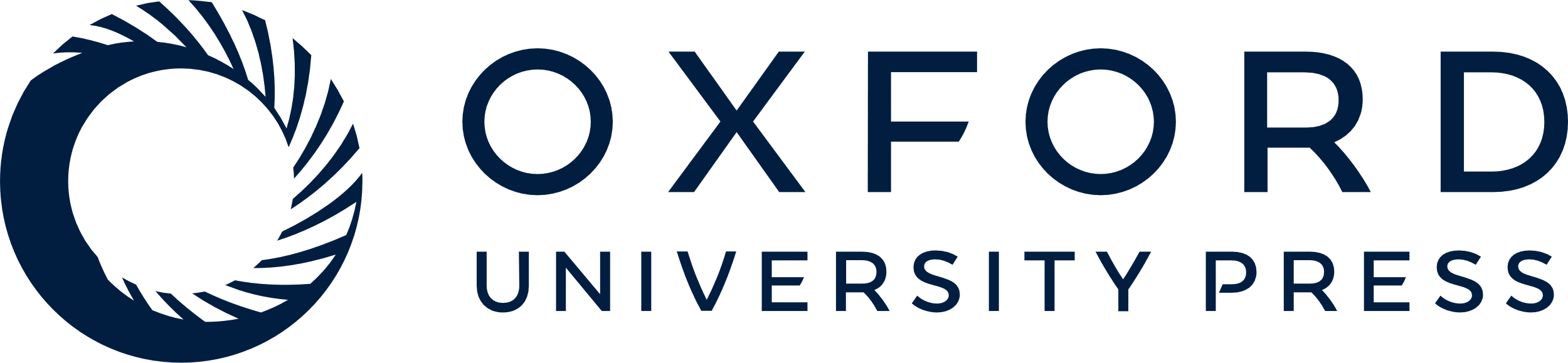 [Speaker Notes: Figure 5. Summary of cerebellar and basal ganglia projections to AIP, PMv and M1. Heavy arrows indicate primary projections from subcortical sites. Dotted arrows indicate a less dense but significant projection. Note that AIP is unique in receiving projections from cerebellar output channels that are mainly directed at other cortical areas.


Unless provided in the caption above, the following copyright applies to the content of this slide: Cerebral Cortex V 15 N 7 © Oxford University Press 2004; all rights reserved]